Why are some places more popular for beach holiday than others? - Geography
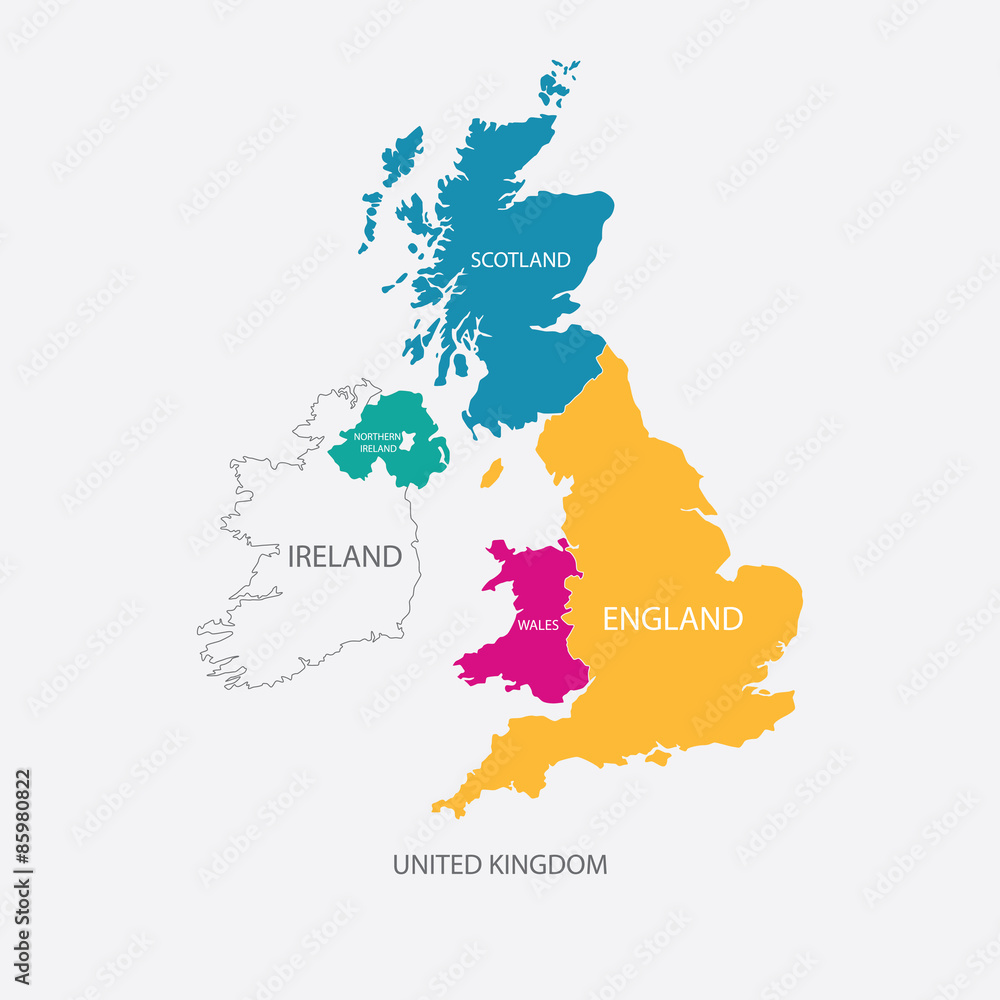 UK
Compass
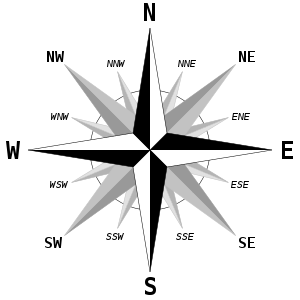 Coastline
Coastal Landforms
Types of coast
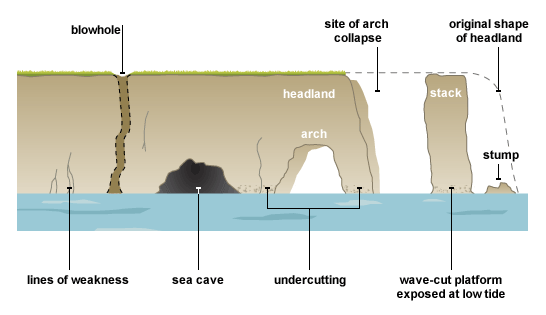 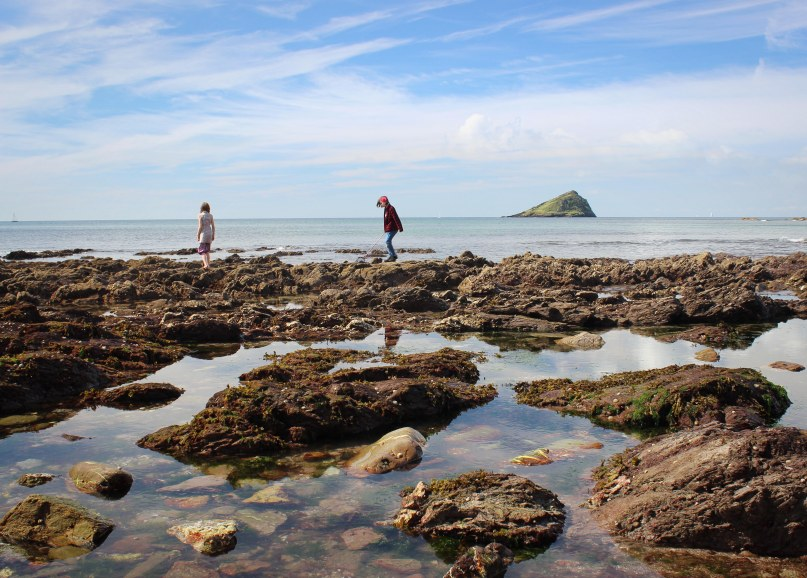 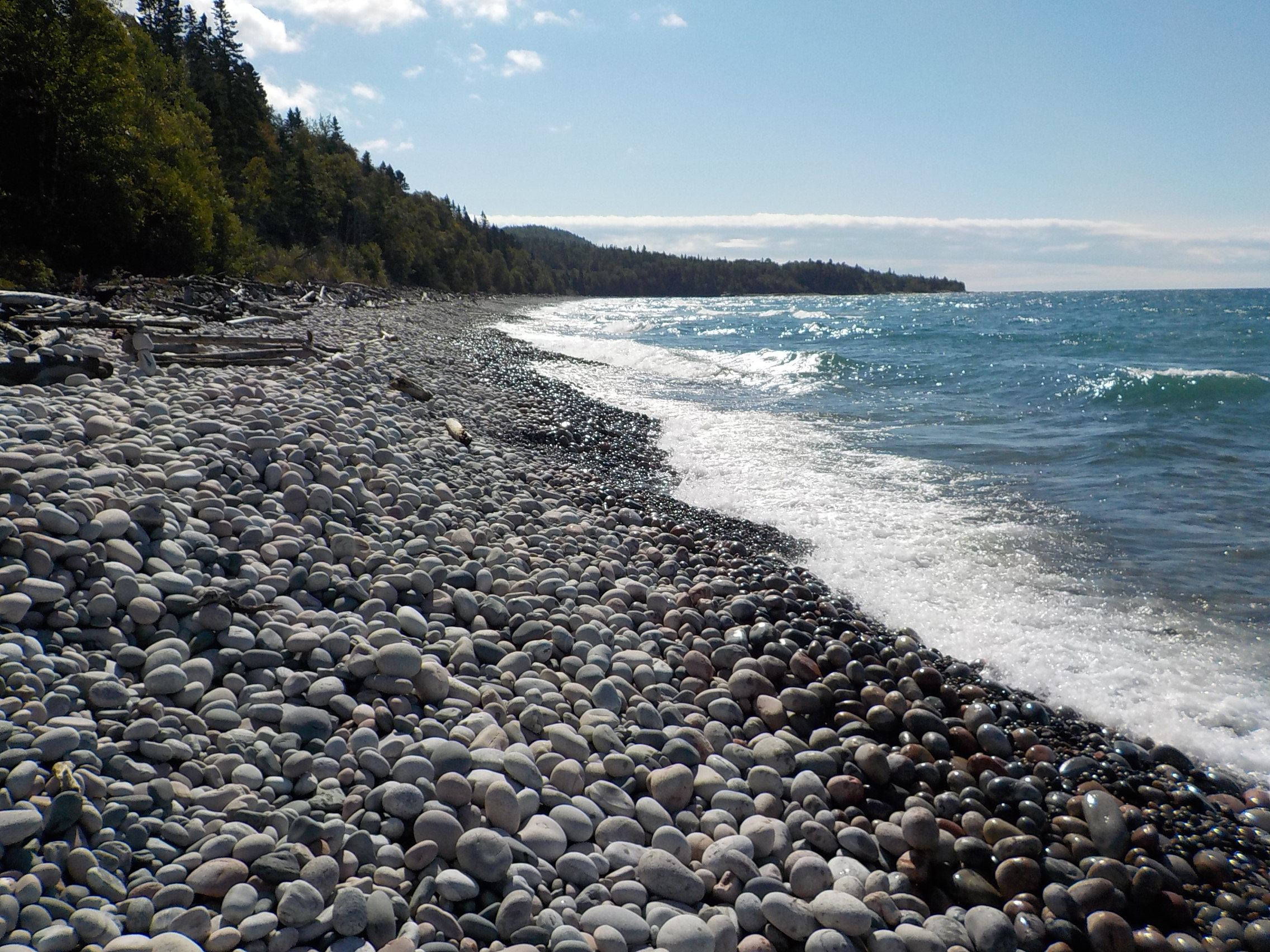 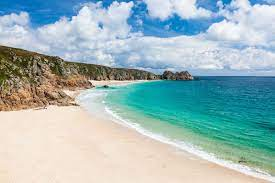 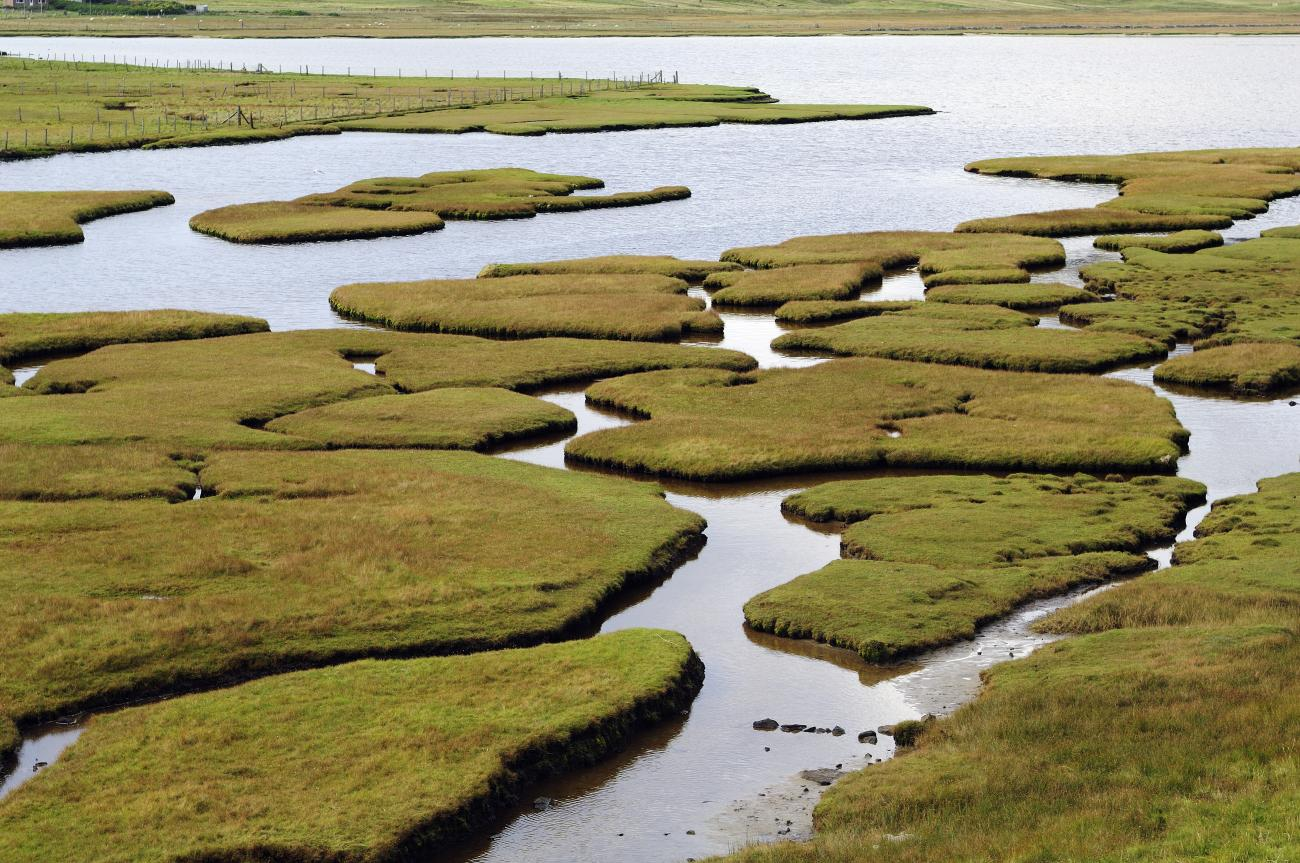 Salt Marsh        Pebble                   Sand                       Rock
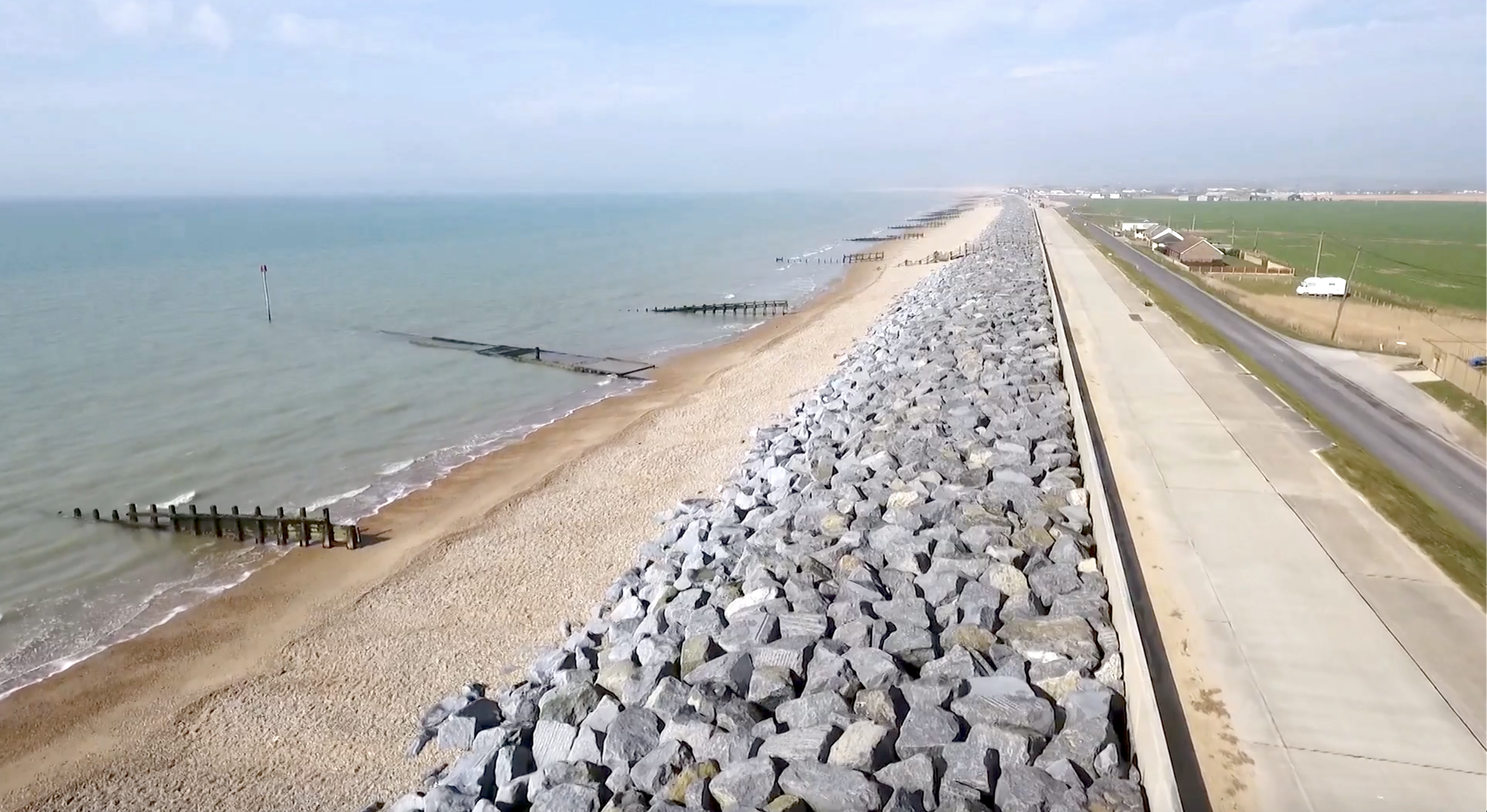 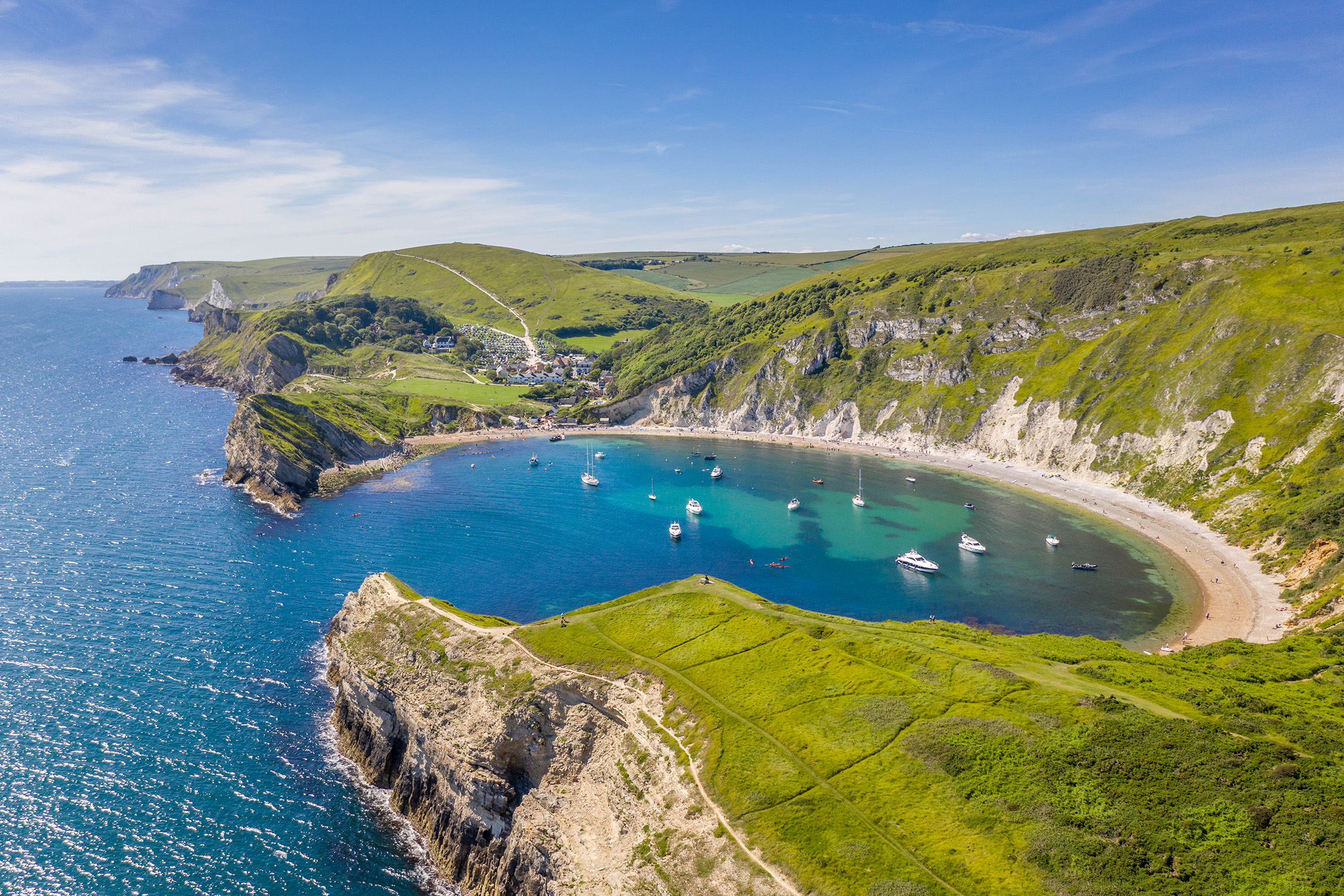 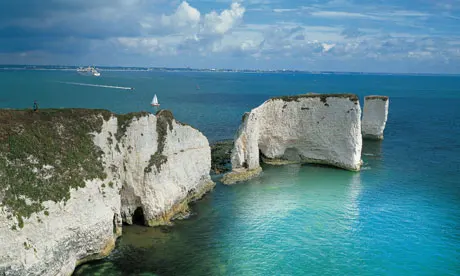 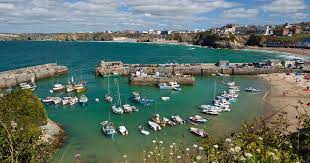 Cliff                           Harbour            Cove               Flood defences